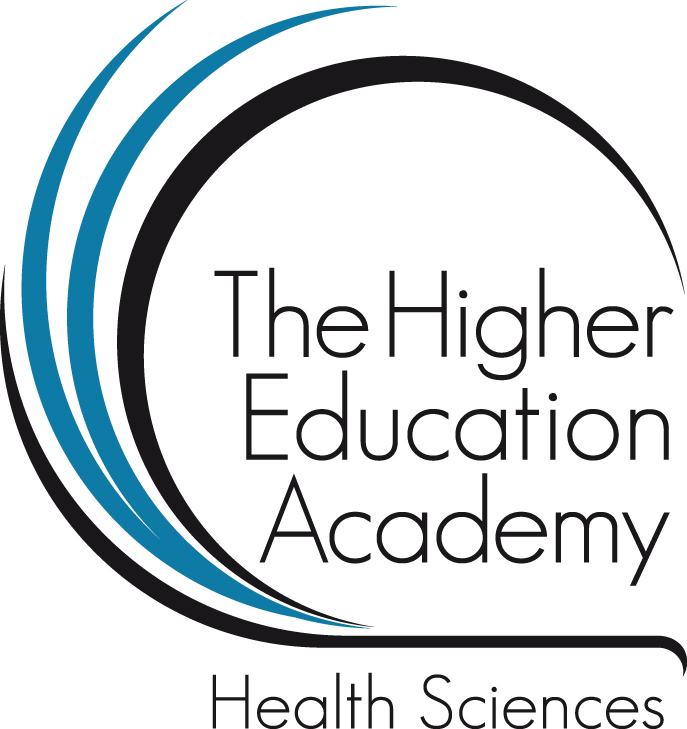 For further information please contact : Cathy Liddle or Jayne Harris  
email: cathy.liddle@bcu.ac.uk or jayne.harris@bcu.ac.uk